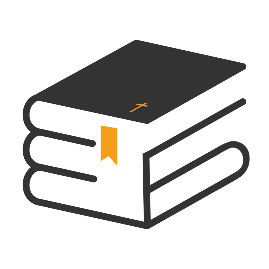 Вовлечение всех общин в cлужение Школы Библии
Если миссионерская работа не организована в местной
                 общине, - она не организована нигде...
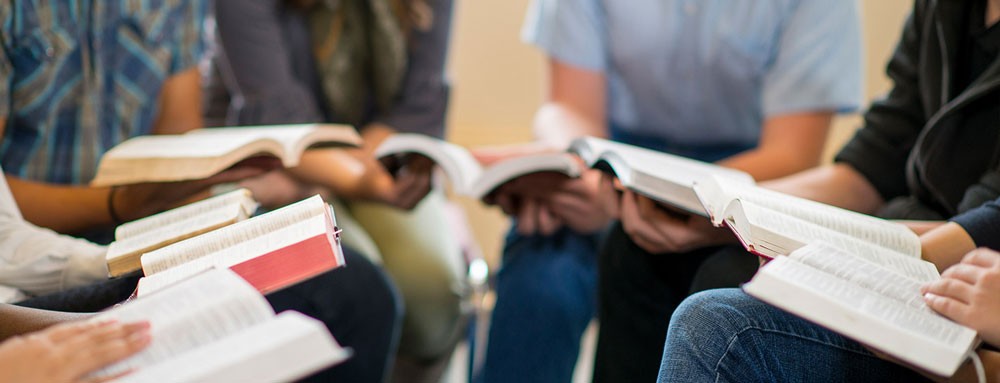 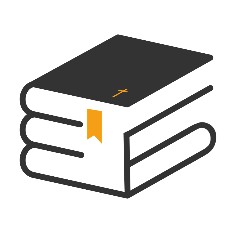 Школа Библии является универсальным евангельским инструментом.

 Её необходимо организовать в каждой общине!
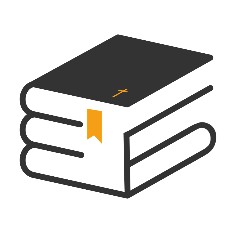 ШБ базируется на служении местной общины:

В каждой общине избирается руководитель ШБ.
В каждой общине назначаются учителя ШБ.
Все ученики ШБ, в том числе которые проходят обучение онлайн прикрепляются к местным общинам по принципу места жительства.
Ученики ШБ после изучения уроков должны прийти в местную общину.
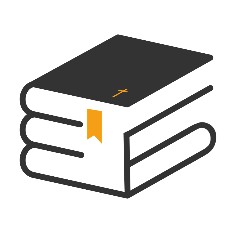 Преподавание библейских уроков должно быть частью ежегодного плана каждой общины.

Информация о ШБ (опыты, информация, призывы) должны часть звучать на богослужениях.

Дважды в год перед общиной представляется отчет о служении ШБ (не просто цифры, но вдохновляющие опыты)
Преподавание библейских уроков должно быть частью ежегодного плана каждой общины.

В каждой общине  руководитель Школы Библии, регулярно 
      представляет отчет о деятельности ШБ в Совете общины, на 
      общих собраниях, в группах соц. сетей и др.

Подготовка и демонстрация в КАЖДОЙ общине видео роликов
      об опытах в ШБ,  интересных людях-студентах, методах

Регулярная, вдохновляющая информация о Школе Библии из 
     Униона/Конференции/Миссии  для КАЖДОЙ общины

Каждый Унион/Конференция активно поддерживает,
      анализирует и развивает служение ШБ  в КАЖДОЙ общине
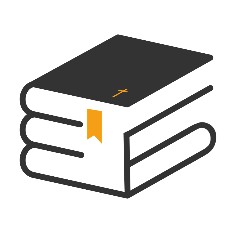 Какие будут результаты, если каждая община и группа
             организуют Школу Библии?

    появится значительно больше людей изучающих библейскую истину.

    гораздо больше людей познакомятся с адвентистским библейским учением

на евангельские программы будут приходить уже подготовленные люди
в общинах и группах всегда будут регулярные крещения

миссионерский дух церкви возрастет и мы эффективнее будем совершать 
      миссию во славу Господа!
Школа Библии.
«Если в общине будут мобилизованы все ресурсы на поиск и привлечение учеников, в такой общине Школа Библии будет всегда активно выполнять евангельское служение»
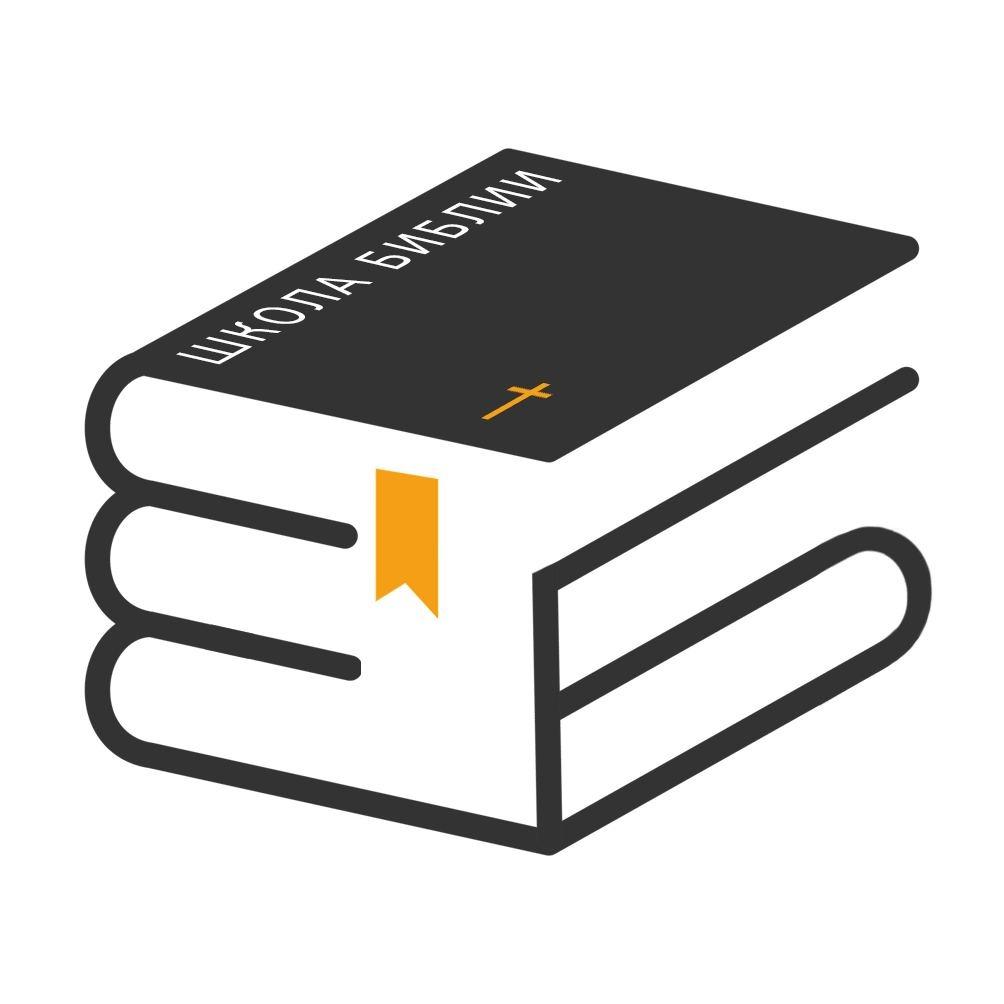 Э.Уайт писала: "Вы увидите, насколько успешным может быть сближение с людьми во время подобных библейских уроков. Работники, трудящиеся совместно со служителем, должны с терпением и добротой прикладывать особые усилия, чтобы привести заинтересованных людей к пониманию истины. И даже если у вас есть только один ученик, он один, будучи до конца убежденным, понесет свет остальным. Эти испытующие истины настолько важны, что могут возвещаться снова и снова, оставляя отпечаток на умах слушателей". (Особые свидетельства, А7, с. 7)